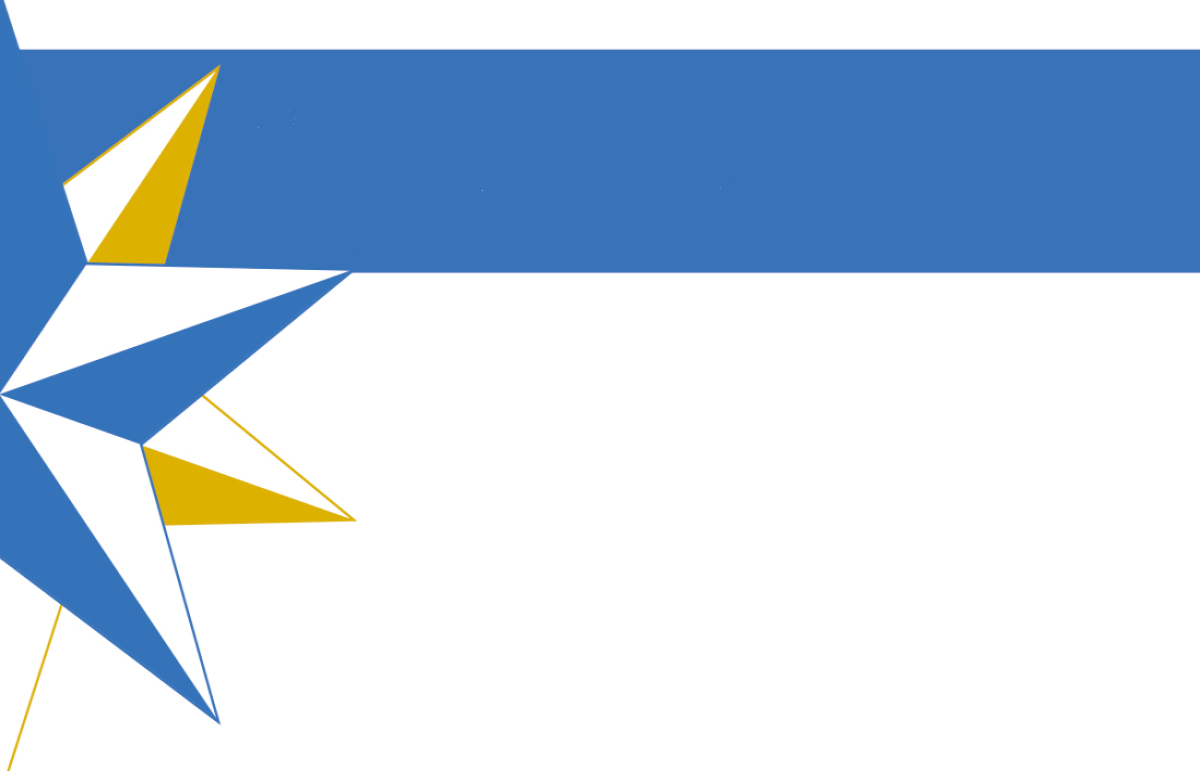 Les 5 Points Cardinaux
Formation générale 
au management
pour
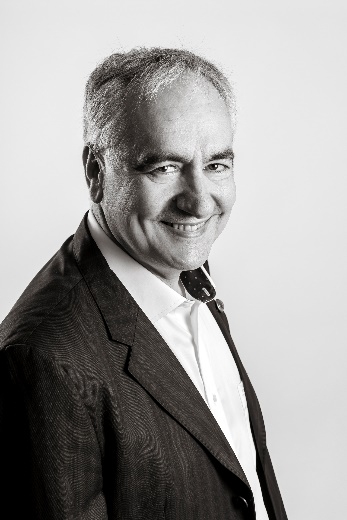 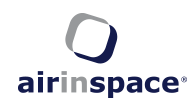 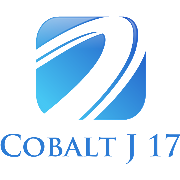 EBR – 30/10/2020
[Speaker Notes: Pourquoi ces réunions]
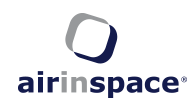 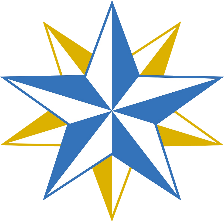 Les 5 Points Cardinaux
SESSION 1
26/10/2020
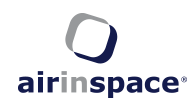 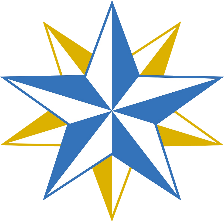 Les 5 Points Cardinaux
Proposer les bases d’une culture managériale commune
Partager des outils organisationnels référencés
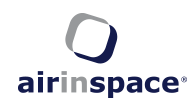 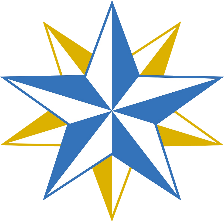 Les 5 Points Cardinaux
Tour « de table »   
Prénom / nom / fonction & rôle dans l’organisation
Questions que vous vous posez
Quelles attentes avez-vous pour cette formation ?
A quoi ça va vous servir ?
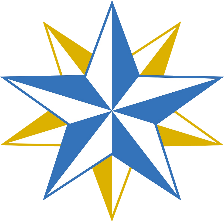 Mots clés : questions / attentes / utilités
Ouvert à ce qui va etre dit
Pas encore eu de formation au mngt – aimerait vérifier que sait / avoir réflexes / outils …
Resp que de soi même mais intéressant principes et surtout avoir approche commune et meilleure cohésion et communication pour période potentiellement instable
Comment gérer des techniciens … et ouvert aux apprentissages de la discussion avec tout le monde
Confinement pas facile y compris fonctionnements Airinspace vu charge d’activité CAx3 avec même ressources … comment s’adapter … en étant à distance … comment faciliter l’adaptation de la sociéte
Évolution du rôle nécessaire et de fait versus les évolutions entreprises … nécessité de développer comm digitale.
Forts changements ds l’entreprise =>commet gagner en agilité et pro activité plus que réactivité
Améliorer la comm interne pour par que trop de tensions ponctuelles
Isolement à distance … frustre un peu … explosion des ventes et de la distanciation et crise qui est chouette et fait en même temps souffrir. Comment garder les liens et la cohésion entre les gens ds situation brusque. Comment ne pas choquer lorsque mesures un peu brutales. 
Comment se débriefer / comment mieux communiquer en interne / 
Traduire dans les mots ce qui est arrivé. De nouvelles personnes de nouvelles taches il va falloir structurer !
Se donner 2 heures par semaine pour partager !
Comment être force d eproposition
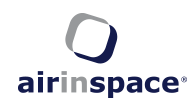 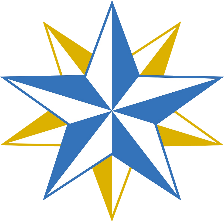 Les 5 Points Cardinaux
Et moi !
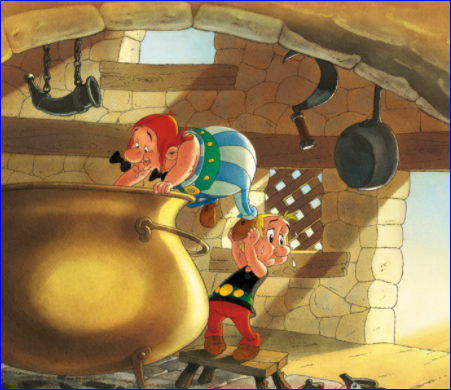 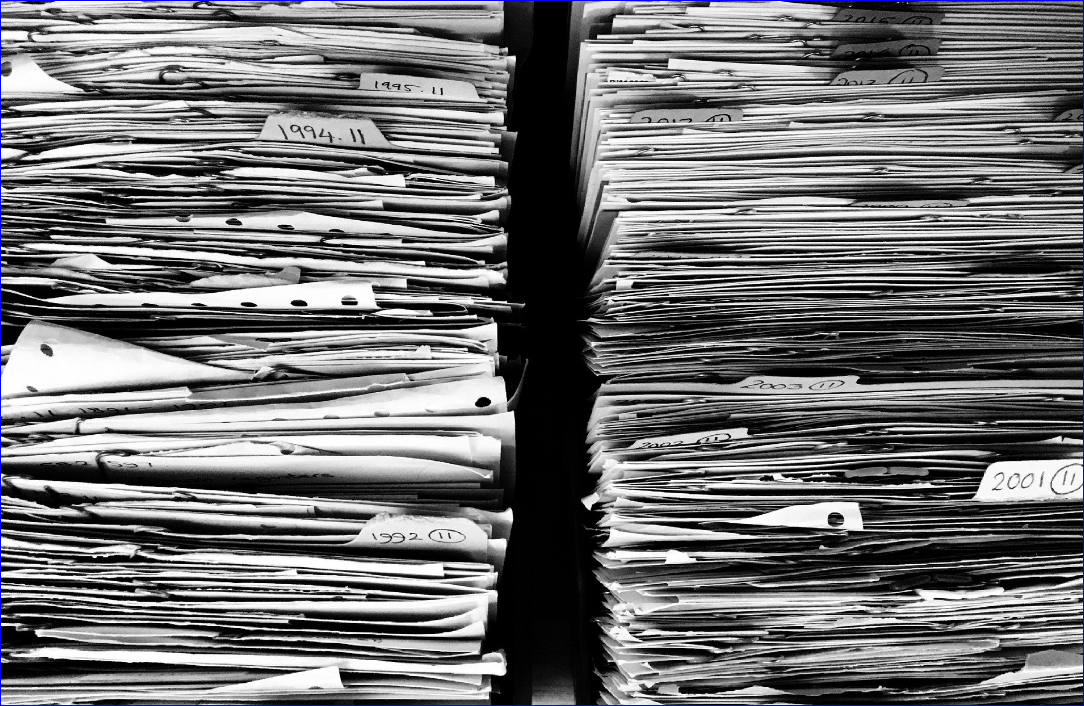 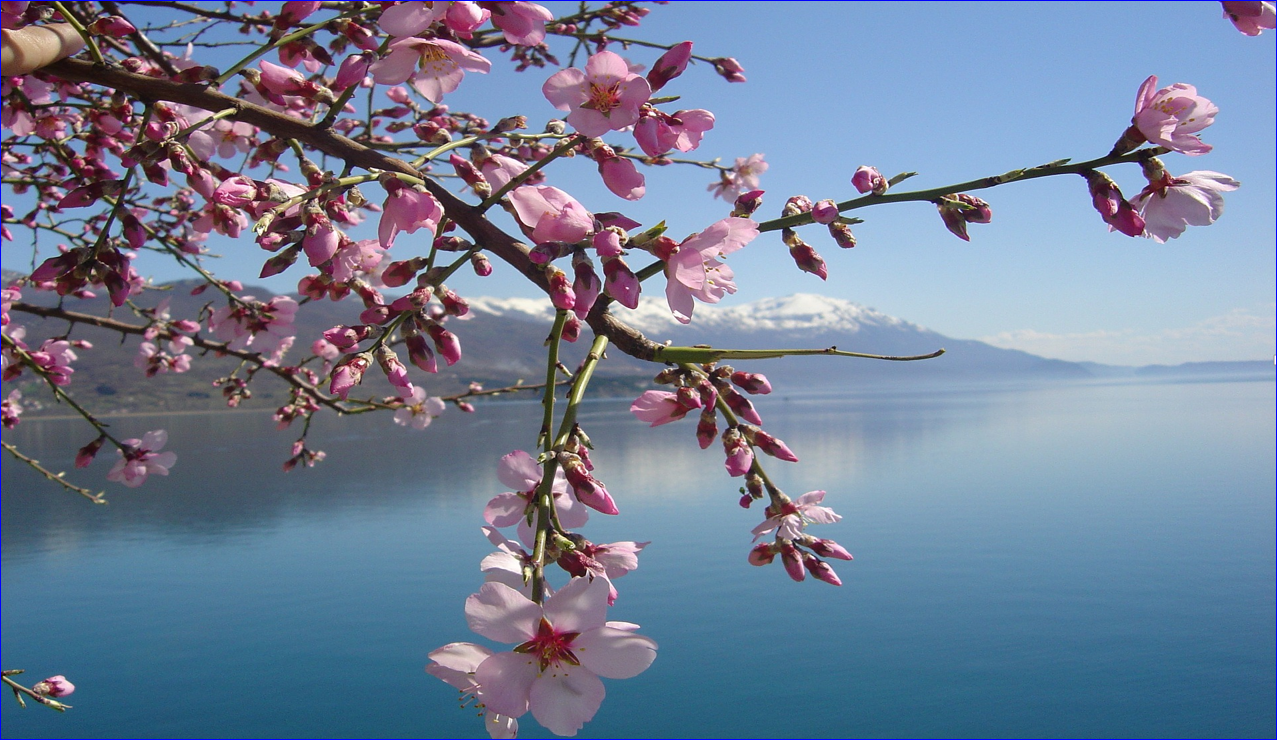 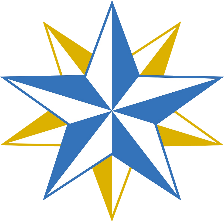 Nord
Nord
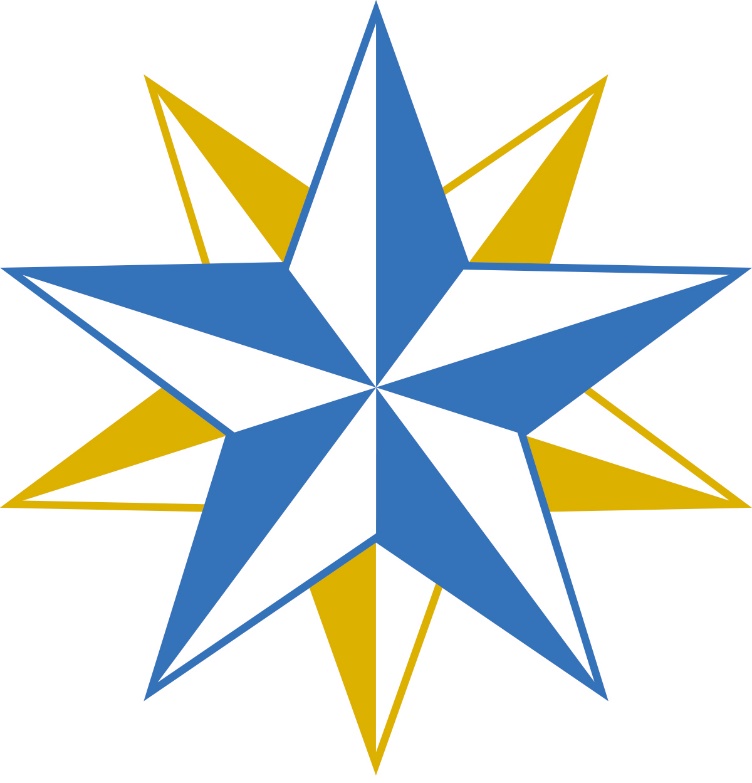 Nord
Nord
Nord
5 zéros
Six Sigma
Lean manufacturing
Nord
Nord
Balanced scorecard
ISO 9000 / 14000 / 18000
Kaizen
Mngt par les contraintes
Le Bonheur au travail !
Activity Based Costing
Mngt motivationnel
Les 8 étapes du changement
Nord
Nord
L’Humain au cœur
Management Agile
Toyota Production System
Total Quality Management
Nord
Nord
Nord
Nord
Nord
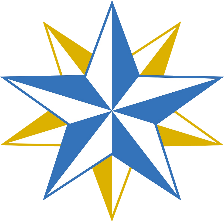 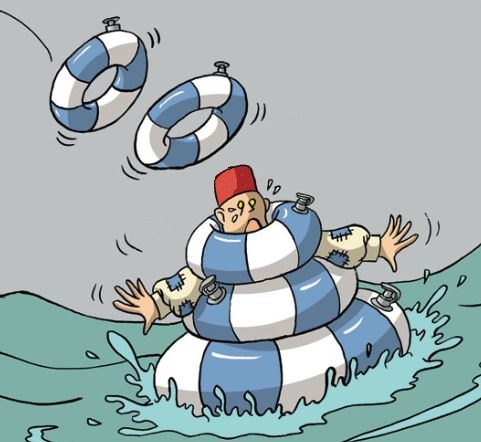 Vous connaissez ça ?
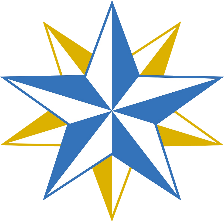 Incompréhensions
Réunions qui dérapent
Mé-communication
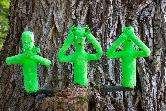 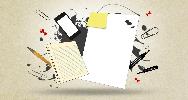 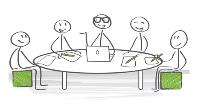 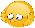 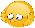 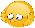 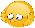 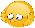 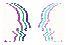 Problèmes jamais résolus
Traitement pompier des pb
Consignes non respectées
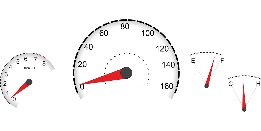 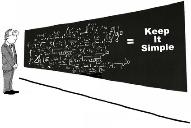 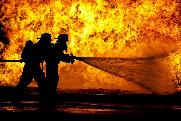 Gaches / VA négatives
Projets / Qualité dérapent
Désengagement / burnout
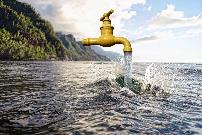 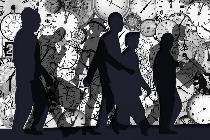 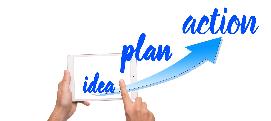 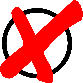 [Speaker Notes: Quelle est la cause ???]
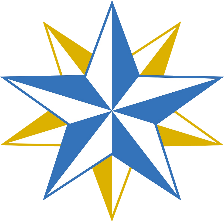 Quels points clés de dysfonctionnements chez Airinspace ?
Beaucoup de traitement pompier des pb – nécessité de prendre du recul
Communication – trop de canaux d’information et chacun se fait sa religion et pas d’idée commune finalement
On ne prend pas assez le temps de se poser à plusieurs pour décider de ce qu’on veut faire … si c’est OK pour tout le monde … comment faire … permettrait de gagner du temps car tous en accord
Les demandes arrivent par plein de canaux sans règle / chacun veur une information service solution / on pose la question à plein de monde / 4 fois la même demande par 4 personnes différentes mais ça frustre … en plus a été maximisé dans la période car on savait pas si la personne en aurait marre de se voir x fois demander la même choses
Quasi pas de concertation en réunion… peut-être attend t-on trop Stéphane sur ça. Peut d’avancer car peut de l’avis à postériori de Stéphane
Bcp de traitement pompier des pb sans respect des étapes alors même qu’elles étaient conevnus => « que du trouble shooting »
Objectif cté de direction 2020 n’a pas été fait … versus charge de travail … 
Comment s’adapter de période de « disette » à période de « trop plein » ? … faire évoluer les habitudes ? … 
12 problématiques par jours plus complexe qu’une par jour … comment fluidifier ? Peut-on fluidifier ? …
Les 5 Points Cardinaux
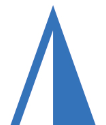 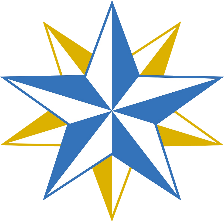 COMPRENDRE
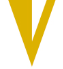 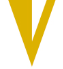 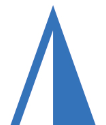 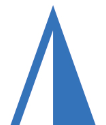 HUMANISER
OUTILLER
MOBILISER
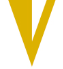 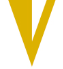 RYTHMER
Une boussole organisationnelle !
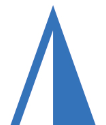 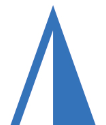 Les 5 Points Cardinaux
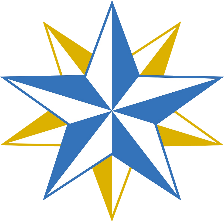 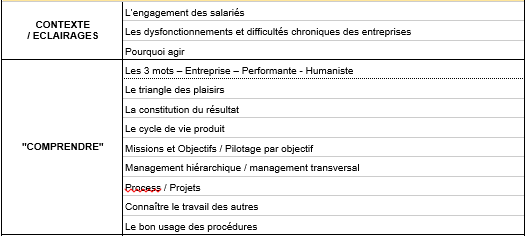 COMPRENDRE
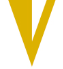 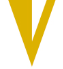 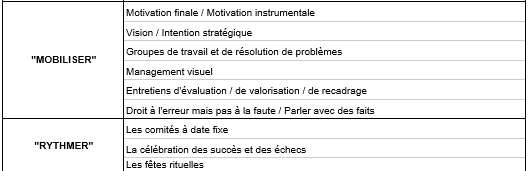 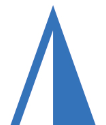 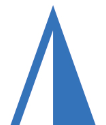 HUMANISER
OUTILLER
MOBILISER
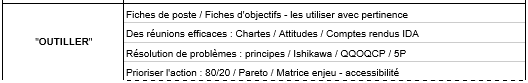 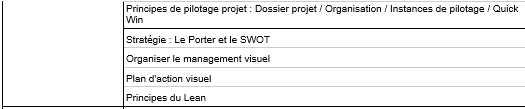 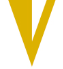 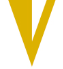 RYTHMER
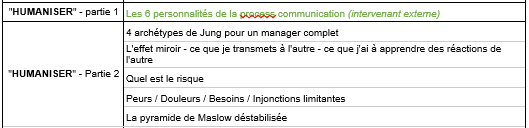 Une boussole organisationnelle !
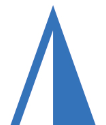 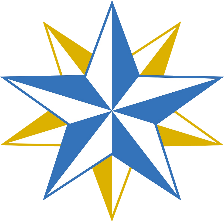 Eclairages
Gallup – L’engagement des salariés
Barnett et Salomon – la difficulté du changement
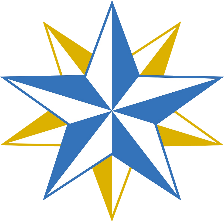 Gallup 2017
10 %
Gallup 2017 – state of the global workplace
30 %
70 %
10 %
Gallup 2017 – state of the global workplace
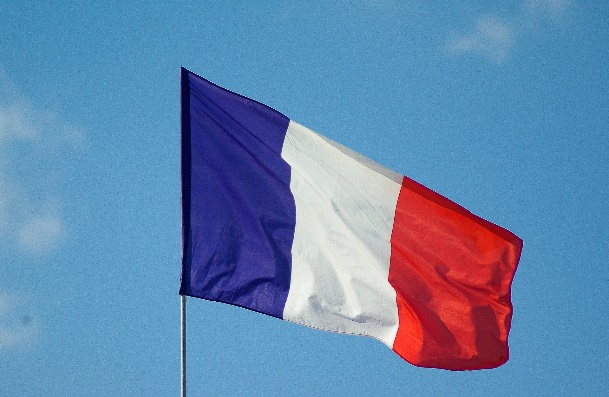 25 %      65%
30 %
70 %
10 %
Gallup 2017 – state of the global workplace
25 %      65%
30 %
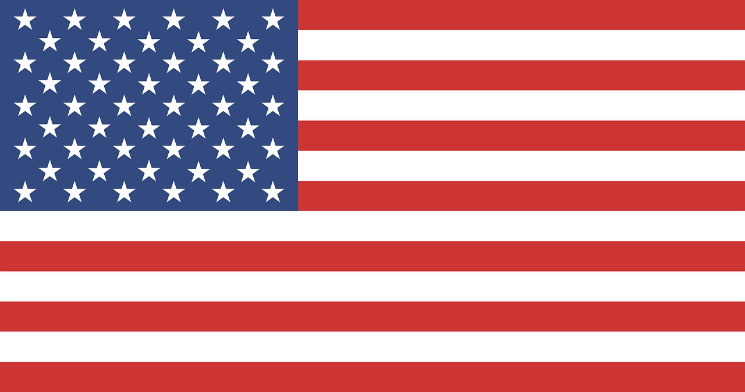 70 %
10 %
Gallup 2017 – state of the global workplace
25 %      65%
30 %
70 %
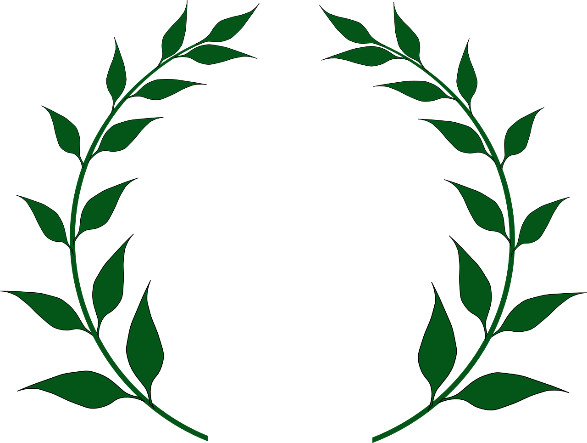 [Speaker Notes: Et Gallup renchérit !]
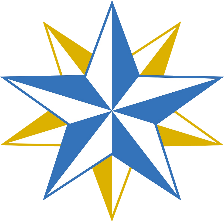 Engagement des salariés – quelles forces / quelles difficultés / quels besoins ??
Difficultés

Effet Covid … dur quand même et tire un peu
Parfois trop engagés car peut être frustré quand remarque
Forces

Tous très engagés
On s’entend bien
A tous niveau tous très engagés … même Covid a permis de voir avec qui on peut ‘partir à la guerre »
Besoins

Comment mettre plus de liant et travailler de manière plus apaisée tous ensemble
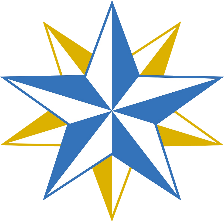 La confiance que les employés font à leur management est source forte d’avantage concurrentiel des entreprises
Carvalho et Aréal – Great places to work - 2015
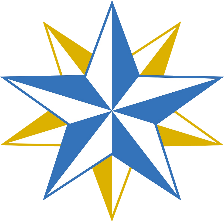 Barnett & Salomon 2012
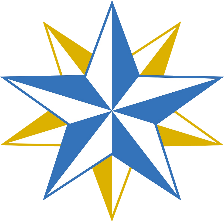 La difficulté d’agir !
Engagement Humain et rentabilité
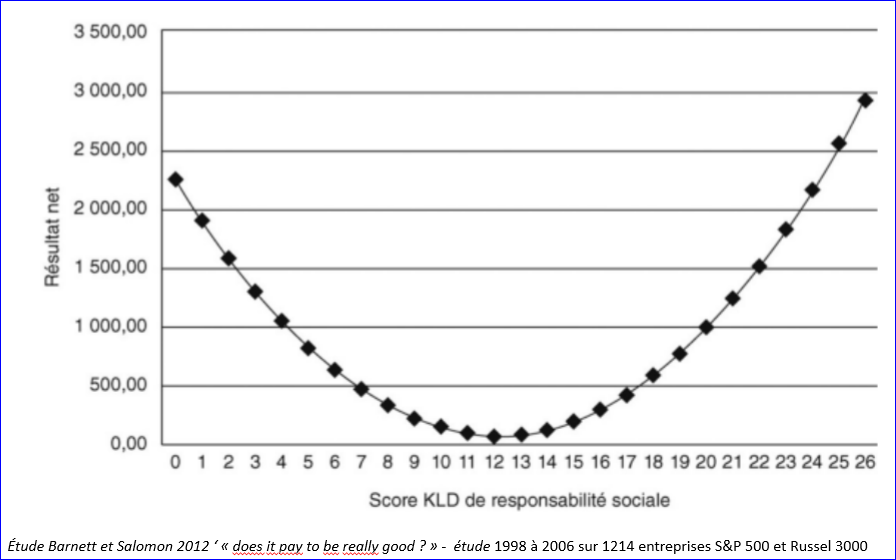 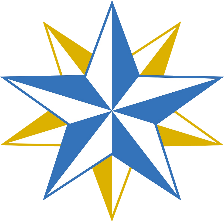 La difficulté d’agir !
Engagement Humain et rentabilité
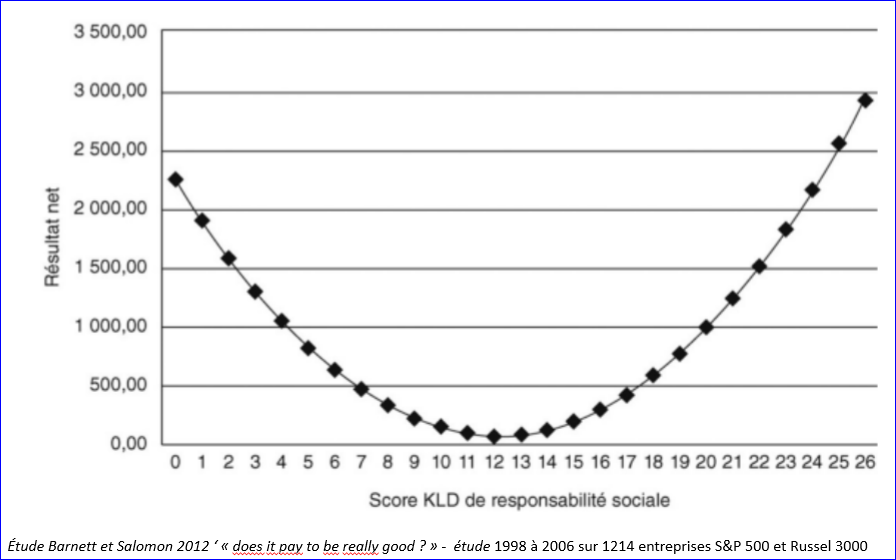 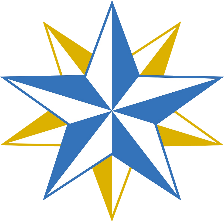 La difficulté d’agir !
Engagement Humain et rentabilité
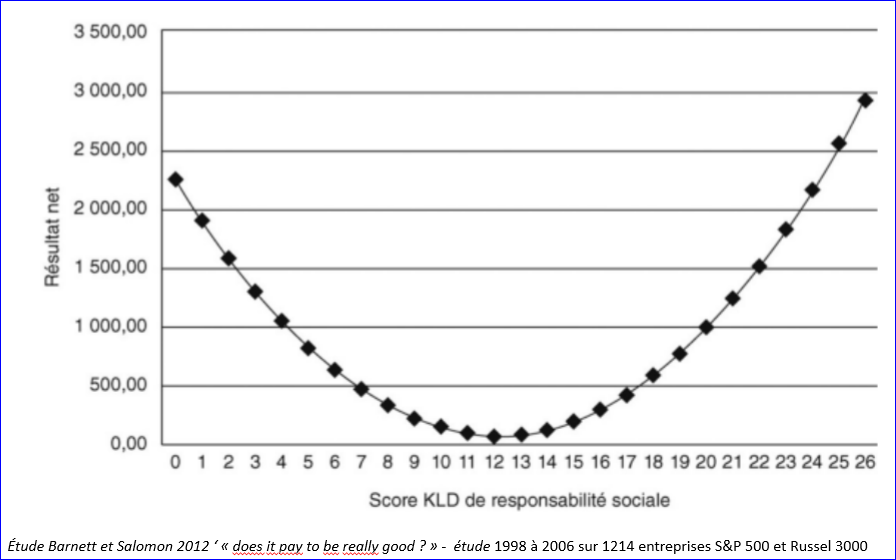 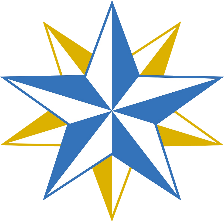 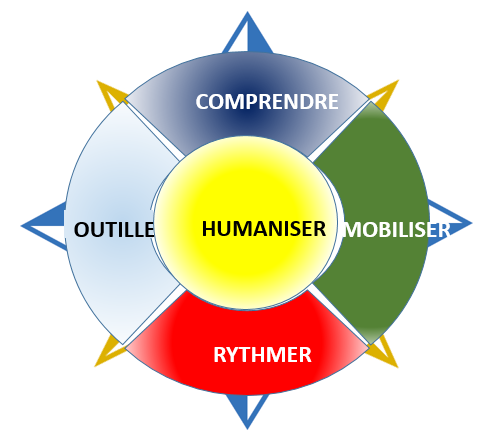 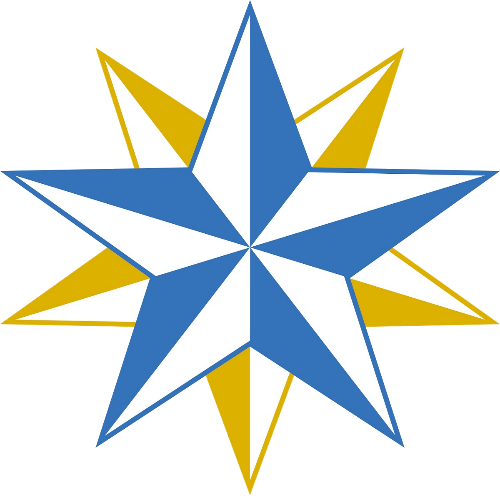 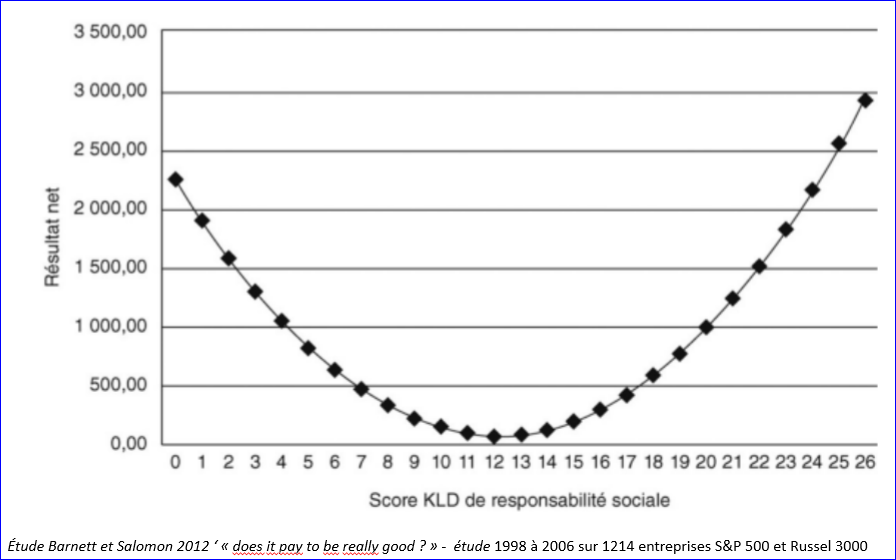 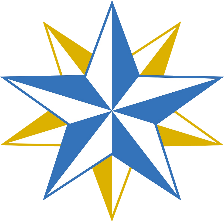 Barnett et Salomon – Quid chez Airinspace ?
On est finalement au milieu 
Comment changer soi même ussi sans se planter => communication pour changer tous sans se planter …
Attention à ne pas « devenir un mouton » et « abattre » sans réfléchir aux conséquences de ce qu’on met en place »
La notion de « stuck in the middle » … comment justement réussir ensemble à aller du bon côté et plus loin ?
Savoir avoir une bonne perception de ce qu’est son entreprise
Dans cette période difficile … être capable de bouger … de faire des erreurs et de corriger … 
Historiquement fort engagement dans l’entreprise … mais cette période aura permi d’aller assez fort à droit de la courbe … avce bcp plus encore d’engagement …
On a pu douter de l’entreprise et de nous même mais on a passé un vrai cap
La question qui reste c’est comment faire en sorte que ce pic d’énergie qu’on a mis on va la maintenir et surtout sans douter que chacun joue son rôle … sans défaut d ‘engagement … 
Grosse reconnaissance de cette capacité à aller à droite de la courbe !!! 
Maintenant fluidifier ?! Organiser / des règles et une organisation pour ne pas tomber et au contraire consolider cette capacité d’adaptation qu’on a eu !
Comme t s’adapter … forcément il y a des déstabilisations …
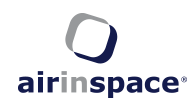 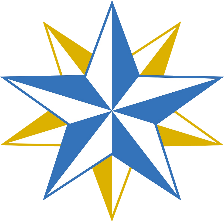 Les 5 Points Cardinaux
SESSION 2
O2/11/2020
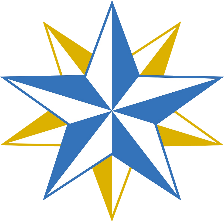 Vous vous rappelez ?
Nord
Nord
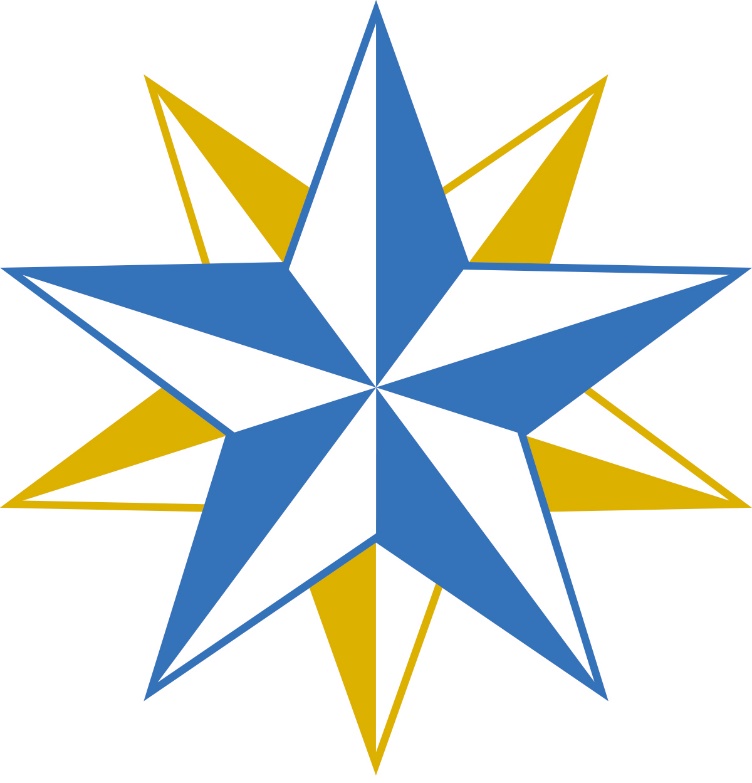 Nord
Incompréhensions
Réunions qui dérapent
Mé-communication
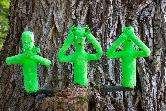 Multiplicité des consultants
Multiplicité des efforts
Mais dysfonctionnements
qui restent
Nord
Nord
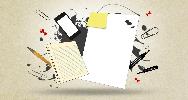 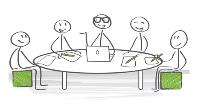 5 zéros
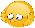 Six Sigma
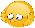 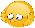 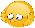 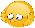 Lean manufacturing
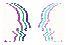 Nord
Nord
Balanced scorecard
ISO 9000 / 14000 / 18000
Problèmes jamais résolus
Traitement pompier des pb
Consignes non respectées
Kaizen
Mngt par les contraintes
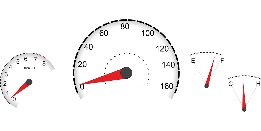 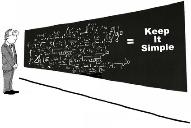 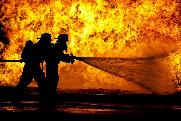 Le Bonheur au travail !
Activity Based Costing
Mngt motivationnel
Les 8 étapes du changement
Nord
Nord
L’Humain au cœur
Management Agile
Toyota Production System
Total Quality Management
Nord
Gaches / VA négatives
Nord
Projets / Qualité dérapent
Désengagement / burnout
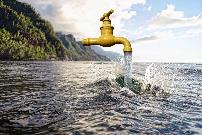 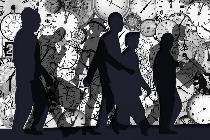 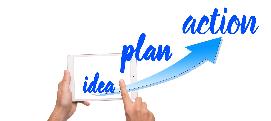 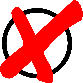 Nord
Nord
Nord
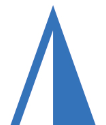 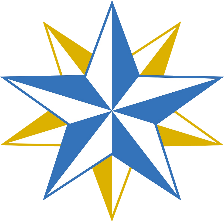 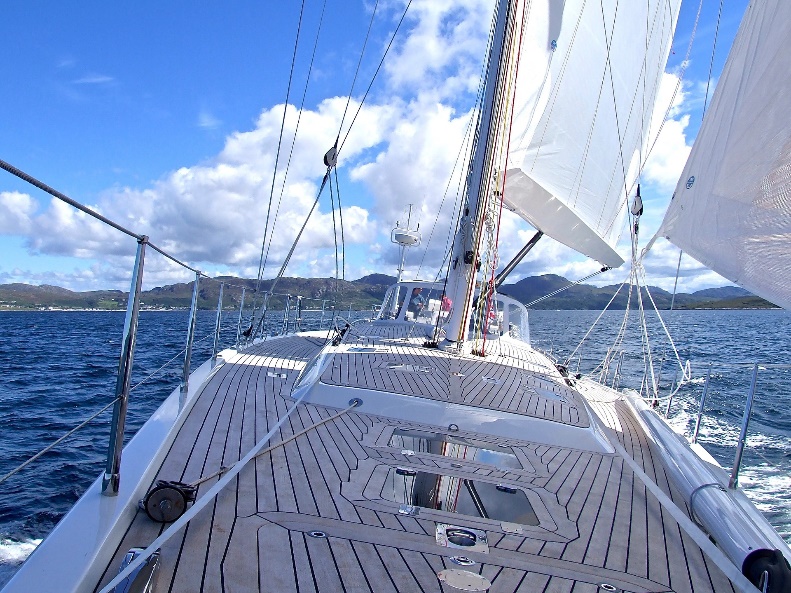 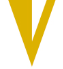 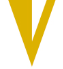 NORD
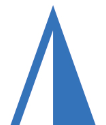 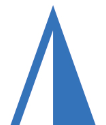 CENTRE
EST
OUEST
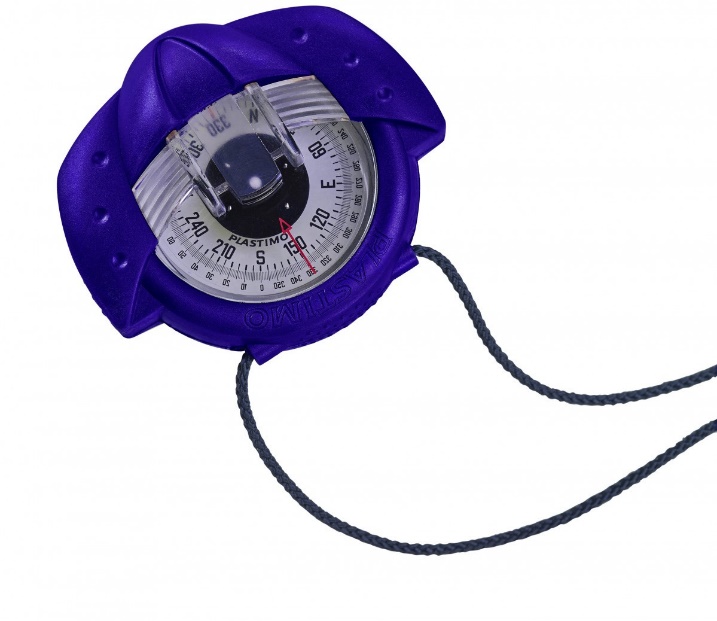 SUD
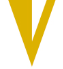 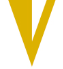 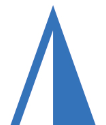 Les 5 Points Cardinaux
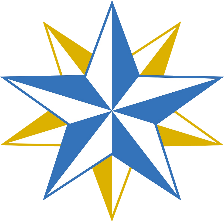 COMPRENDRE
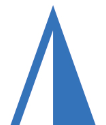 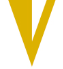 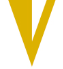 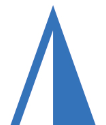 MOBILISER
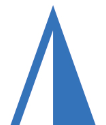 OUTILLER
HUMANISER
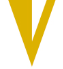 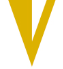 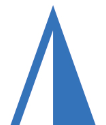 RYTHMER
Une boussole organisationnelle !
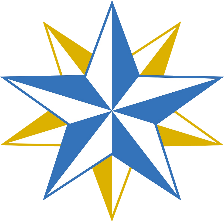 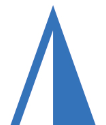 COMPRENDRE
Ce qui permet d’agir
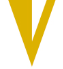 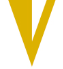 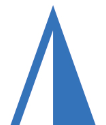 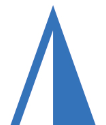 Parler le même langage exemple Voile
Sortir des fantasmes exemple YR
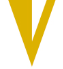 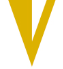 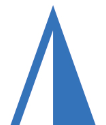 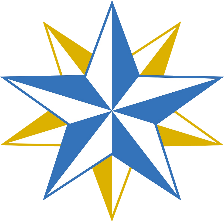 Inter
International
Matières premières
Avec un schéma des flux économique
Et une question simple : « comment relancer l’économie ? »
Faire découvrir à tous la complexité des  interactions
Et abandonner les « Ya qu’a »
Produits finis et semi finis
Services
Flux monétaires
Etat et administration
Services publics
Entreprises
(transformation de MP et de travail
en produits et services)
France
Clientes
Fournisseurs
Trésor public
Organismes de redistribution
Banques
Institutions financières
Ménages
Salariés
Assuré social
Contribuable
Consommateur
Epargnant
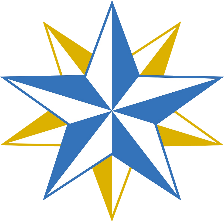 « Comprendre » chez Airinspace – quels sont vos besoins – les besoins de vos équipes ?
Oui on comprend plutôt bien ce qu’on a à faire et pourquoi
Stratégie claire … par contre parfois flou sur la priorité ! Plein de choses mais comment les mettre dans l’ordre ?
Sur la prod parfois … difficulté à comprendre quel priorité
-
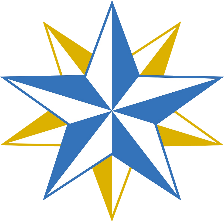 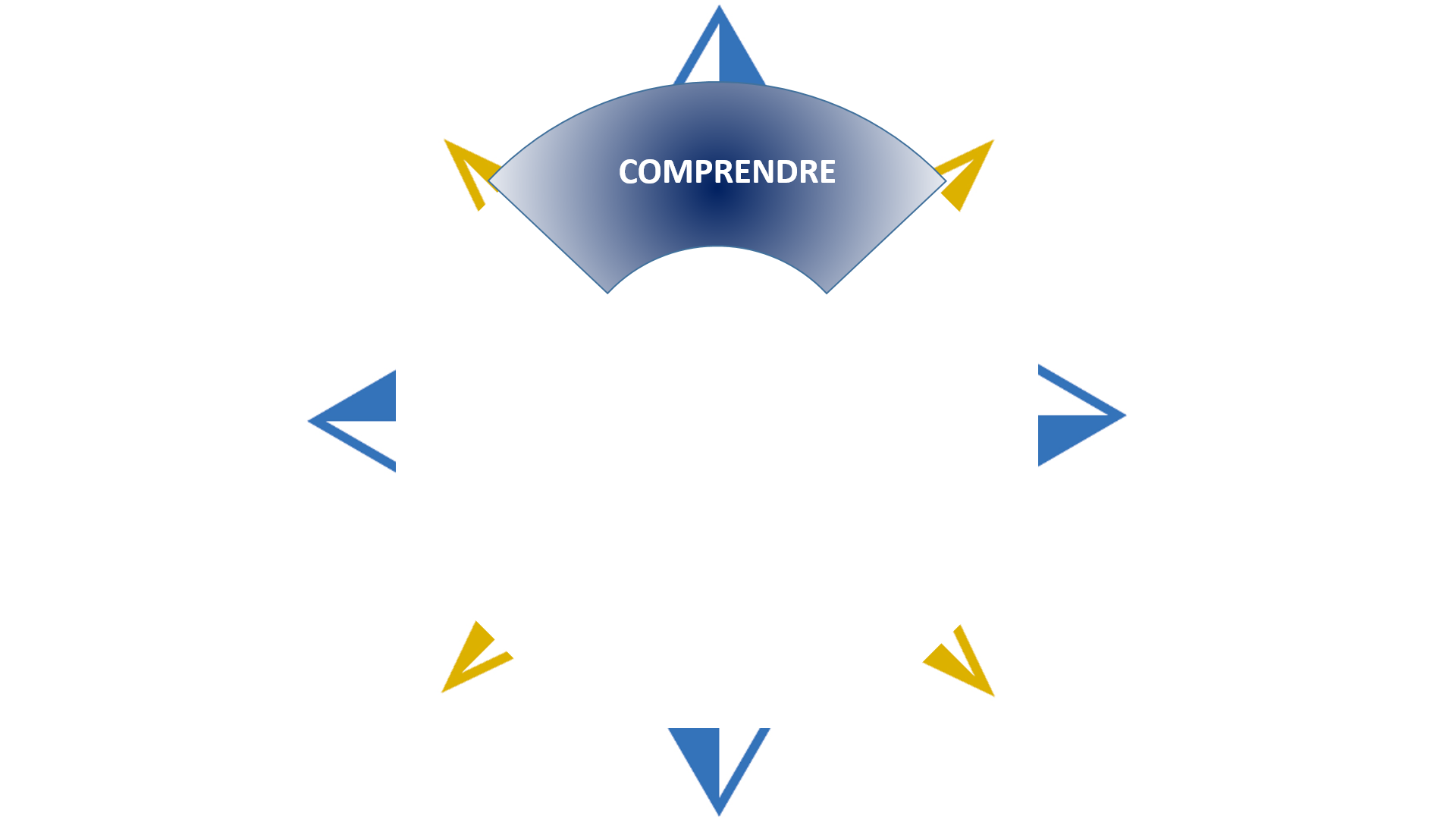 COMPRENDRE !
Ce qui permet d’agir !
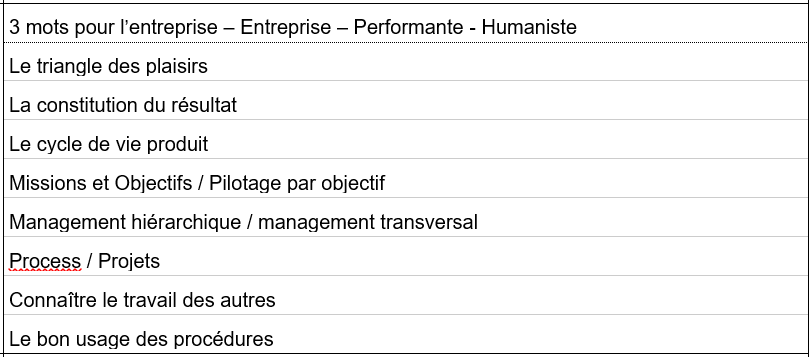 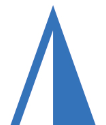 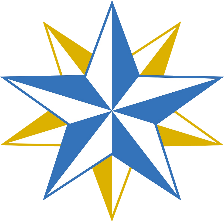 COMPRENDRE
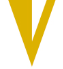 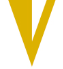 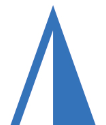 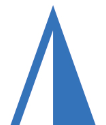 Ce qui permet d’avancer
MOBILISER
Situer / intégrer - exemple Voile
Reconnaître – exemple entreprise
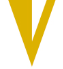 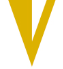 RYTHMER
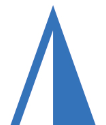 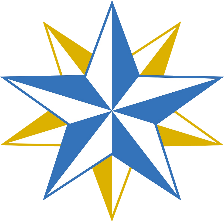 « Mobiliser » chez Airinspace
Ce qui va bien
Oui on est mobilisé
Tous très motivé
Ce qui manque
Manque de temps pour faire les choses dans les règles de l’art et comuniquer avec les autres pour être au même niveau d’inf
Temps pour se coordonnée
Au niveau collectif … on voit son pré carré … parfois au détriment du collectif … faire achine ou pièces de maintenance
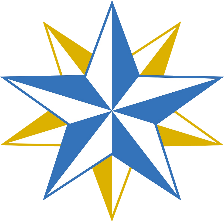 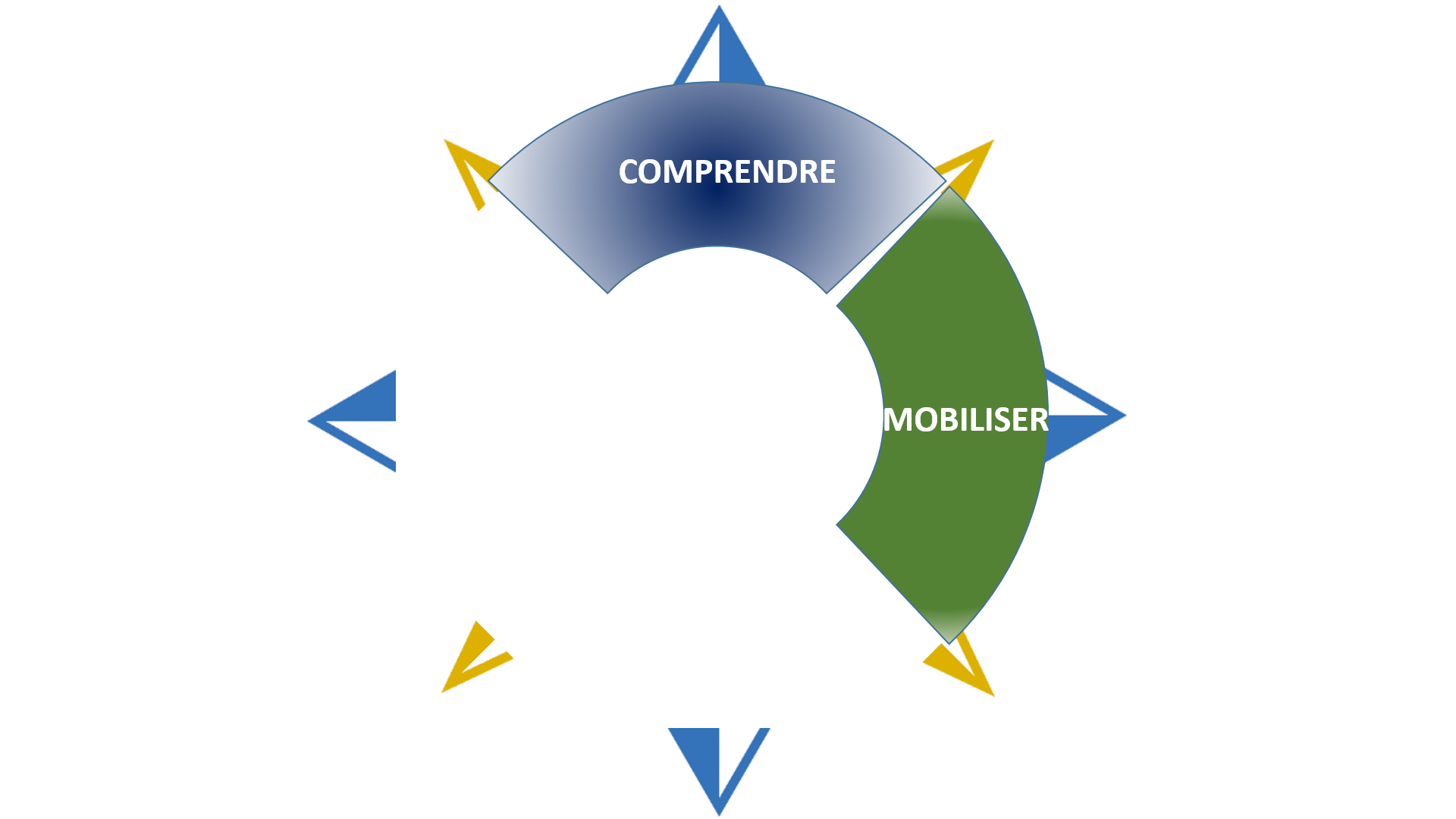 Mobiliser !
Ce qui permet d’avancer !
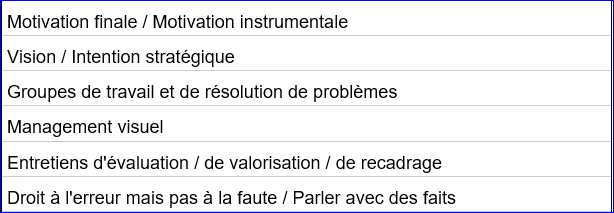 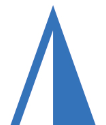 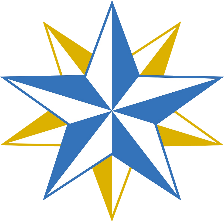 COMPRENDRE
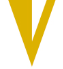 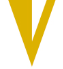 Rythmer les quarts - exemple Voile
Comités à date fixe – exemple entreprise
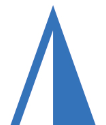 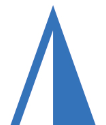 MOBILISER
Ce qui permet de coordonner les efforts
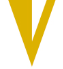 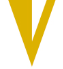 RYTHMER
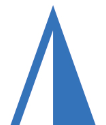 « Rythmer » chez Airinspace
Comment marquer le rythme / Comment rendre lisible la « cadence »
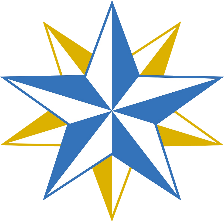 On  interagit bien 2 par 2 3 par 3 mais manque de discipline et de rythme … au moins le temps de prendre le pli … et permettrait de gagner du temps aller tous ensemble dans la même direction
Ne pas confondre agilité et dispersion

Manque aussi des gens comme Françoise qui vérifiait si action suivi … si « rythme » respecté …
Françoise avait mis ce lien … nécessaire au management
-
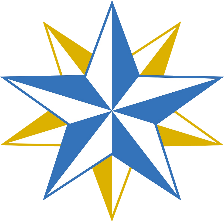 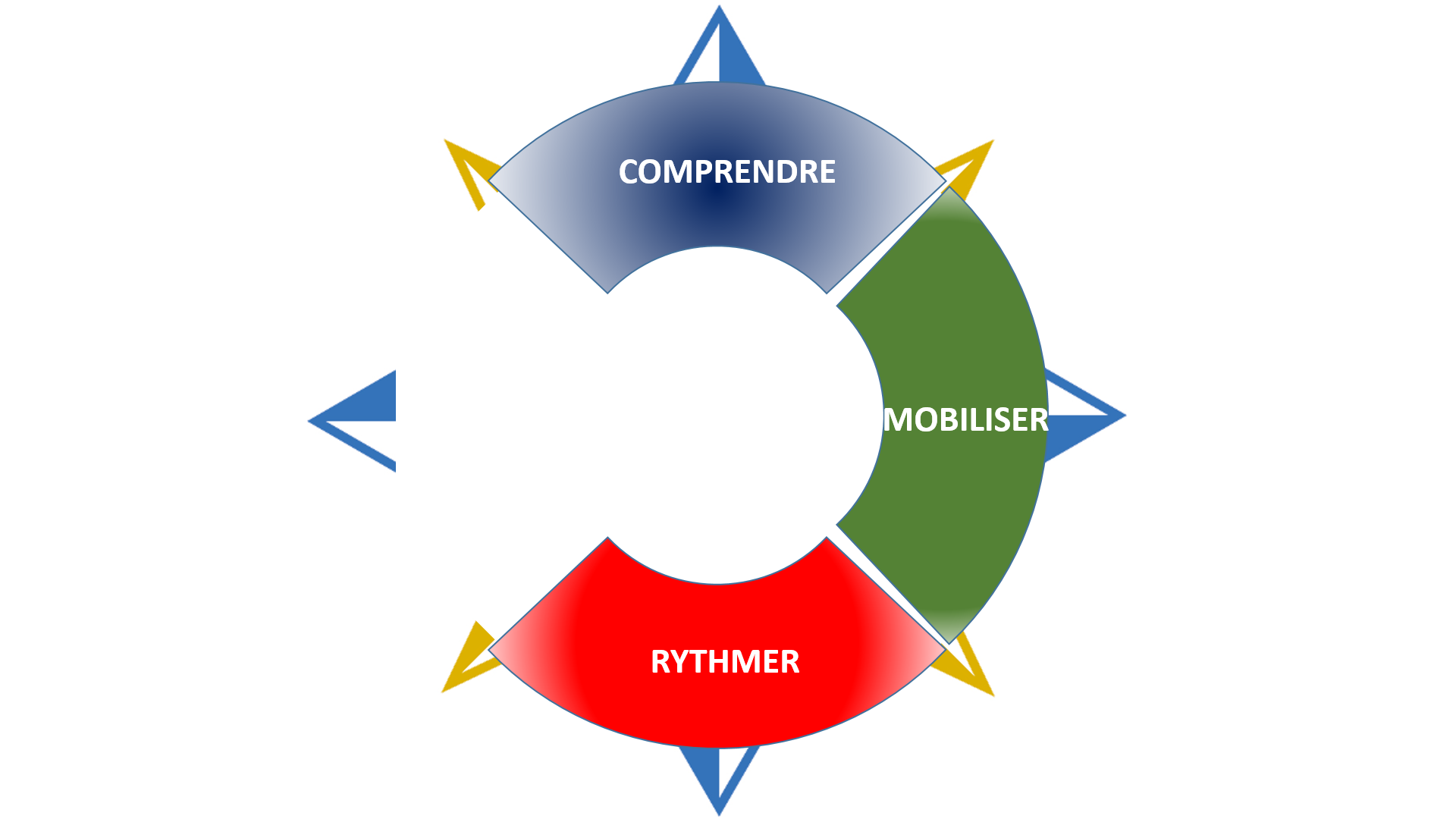 Rythmer !
Ce qui permet de coordonner les efforts !
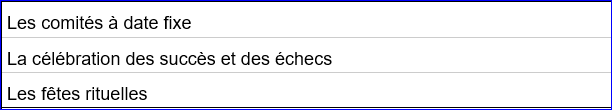 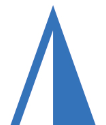 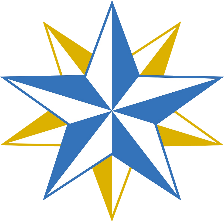 COMPRENDRE
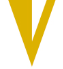 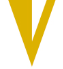 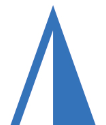 Pour faciliter !
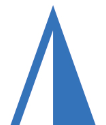 OUTILLER
MOBILISER
Outils physiques
Outils organisationnels – exemple métallurgie
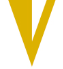 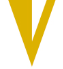 RYTHMER
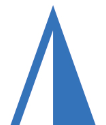 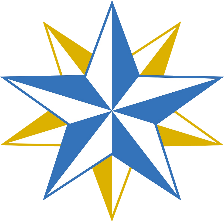 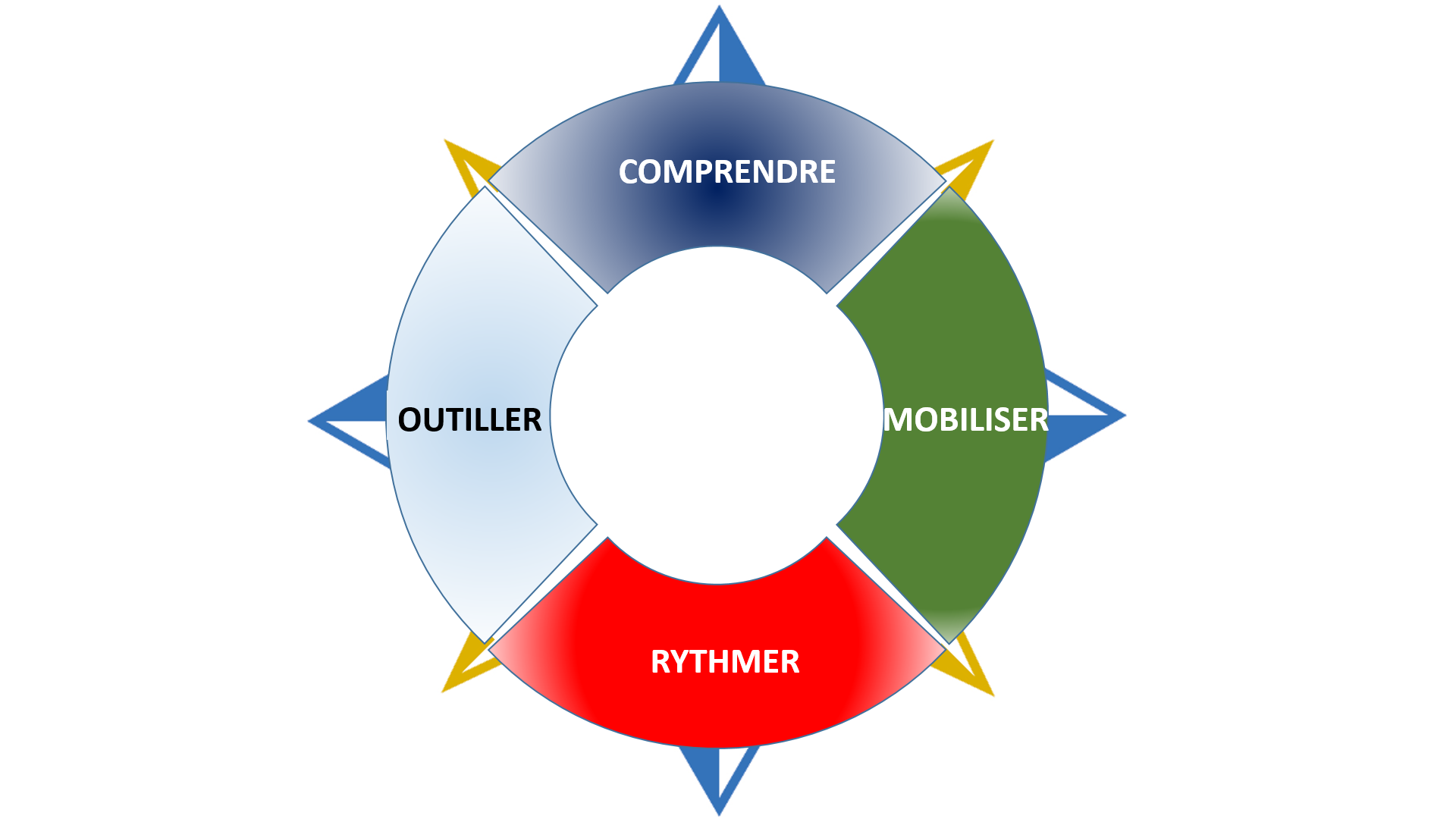 Outiller !
Pour faciliter !
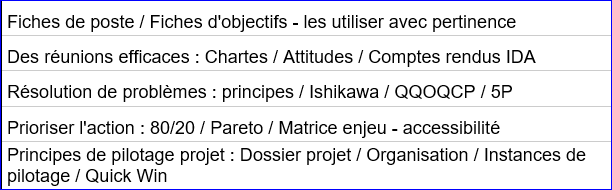 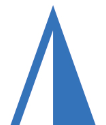 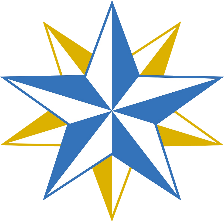 COMPRENDRE
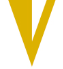 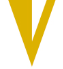 Humaniser !
Se sentir intégré
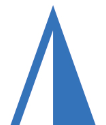 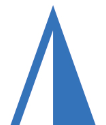 HUMANISER
OUTILLER
MOBILISER
Exemple Beemoov
En chaque décision penser impact l’Humain
Finalement c’est quoi Humaniser ?
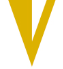 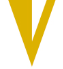 RYTHMER
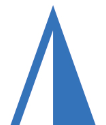 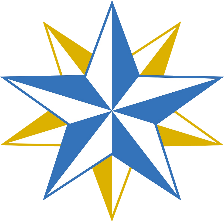 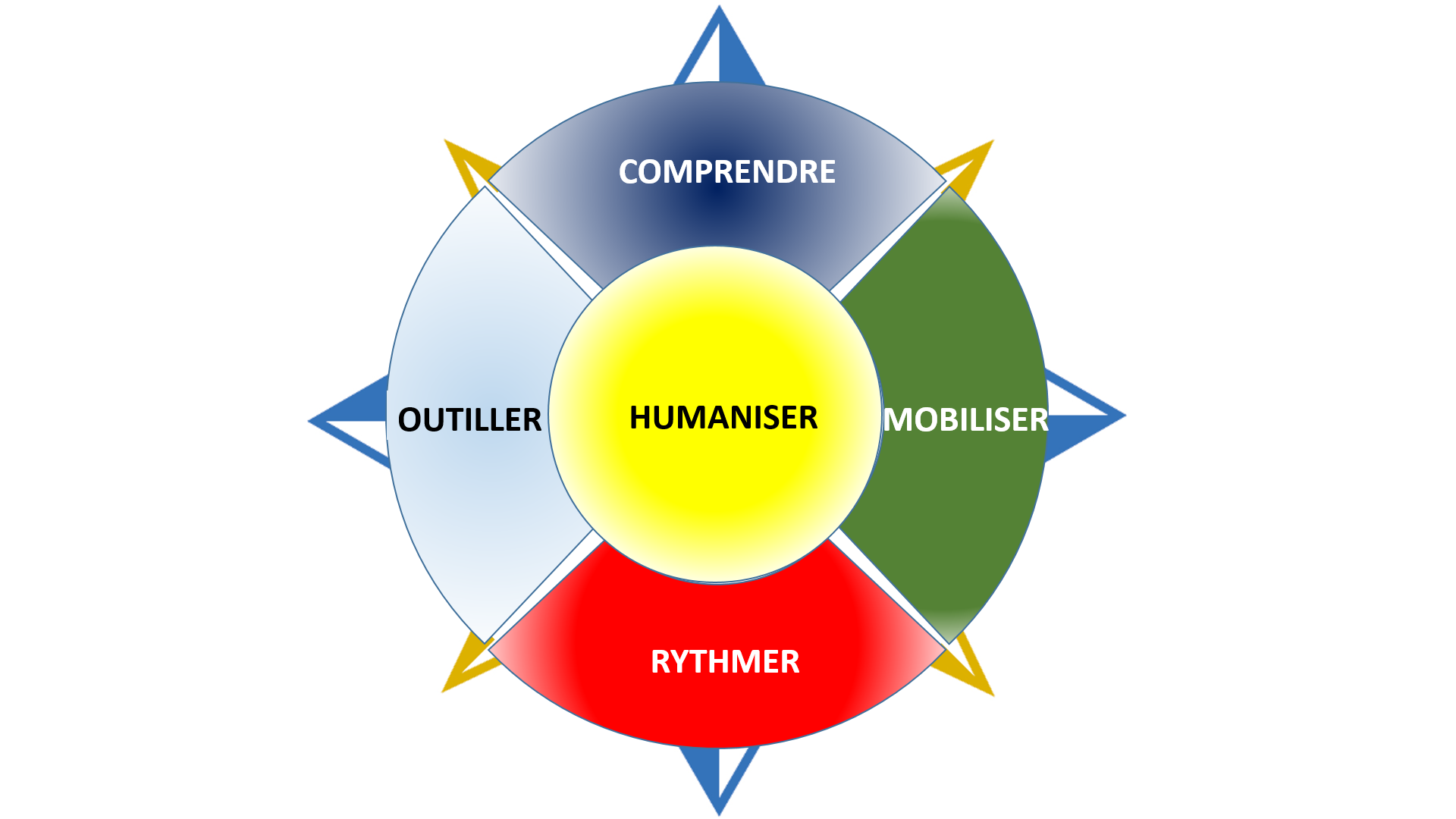 Humaniser !
Se sentir intégré
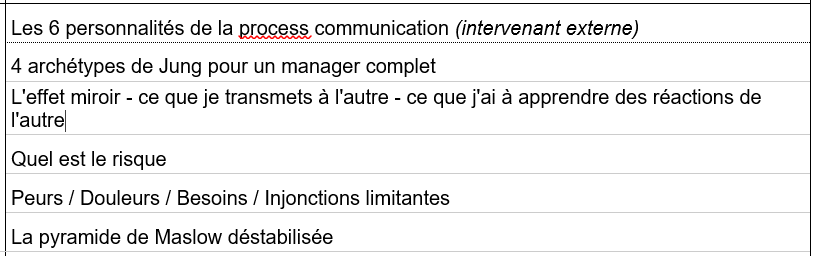 Les 5 Points Cardinaux
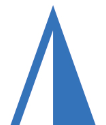 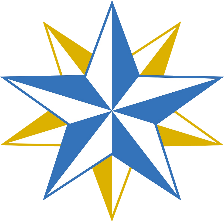 COMPRENDRE
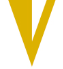 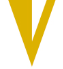 Un système qui doit être
homogène !
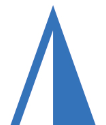 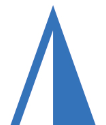 HUMANISER
OUTILLER
MOBILISER
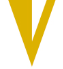 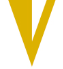 RYTHMER
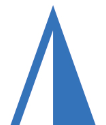